Year 8 Revision
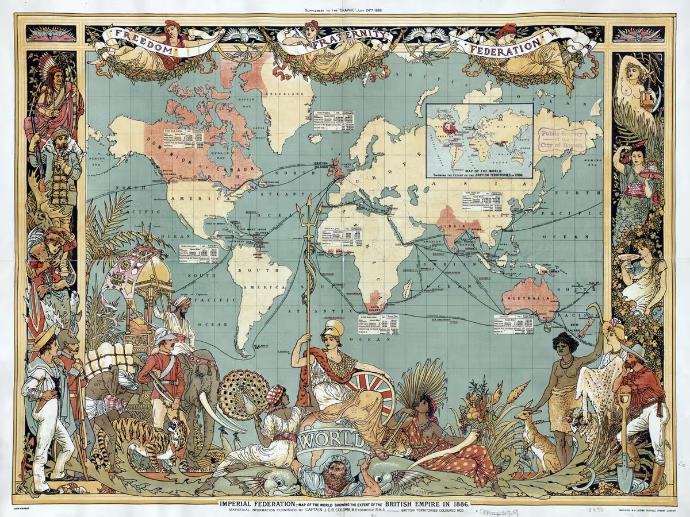 Britain’ s place in the World - How did Britain help shape the world we live in and how did the world shape Britain?
Year 8 - Britain’ s place in the World. How did Britain help shape the world we live in and how did the world shape Britain?
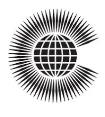 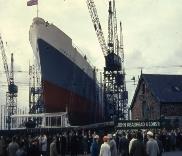 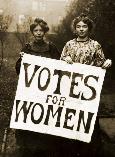 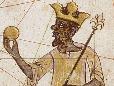 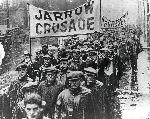 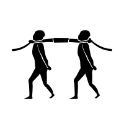 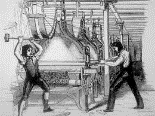 Why did the British Build and Empire?
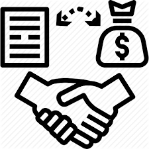 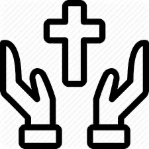 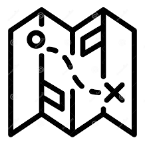 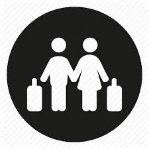 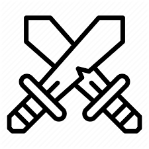 The British Empire: India, Australia and the Scramble For Africa
The British Empire: Was its legacy positive or negative?
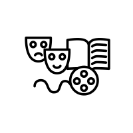 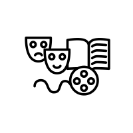 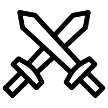 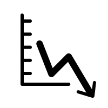 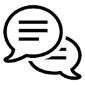 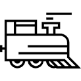 Culture
People brought culture with them making Britain's more diverse
Language
The English language spread, allowing people to communicate.
Infrastructure Better roads and railways.
Culture
Original colonies cultures were banned or forgotten.
Economy
Local economies collapsed as profits went back to Britain.
War
Empire resulted in wars of conquest. Local troops were used by Britain to fight for them.
Negative
Positive
Religion
Christianity was sent and stopped the practice of other religions
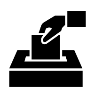 Democracy
Britain took it with them and helped build their own
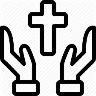 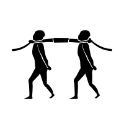 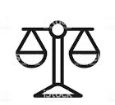 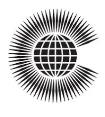 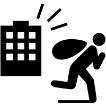 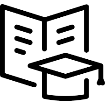 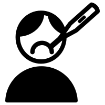 Slavery
African slaves were taken to be sold in the colonies.
The Commonwealth Old colonies working together
Theft
Britain stole resources and land from their colonies and left them poor and on the brink of extinction.
Law and Order Improved legal systems of colonies
Disease
British diseases were unfamiliar to the colonies and many people died.
Infrastructure Improved children's education with schools
Black and British
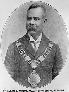 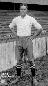 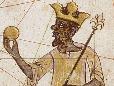 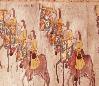 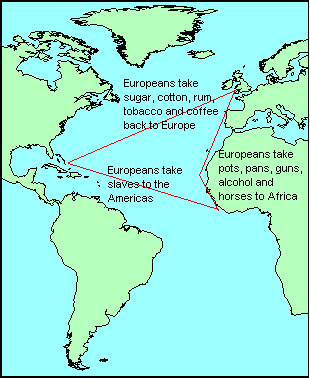 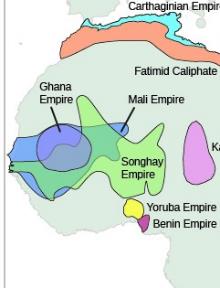 West African Empires Pre 1500
Knowledge Organiser: Industrial Revolution
Causes of Industrial Revolution
New machines such as 'spinning frames' were much faster than working by hand.
Steam powered factories replaced working from home and could run 24/7.
Canals and Steam engines allowed easier transport of products across the country.
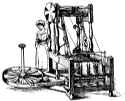 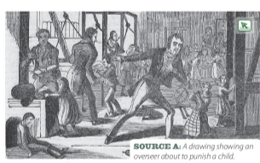 Mines and Factories
Children began work as young as 5.
Shifts were 16+ hours long with few breaks.
Pay was low, as the new machines meant there was no need for skilled workers.
The conditions and air were dirty, causing health problems for workers.
Overseers in factories beat those that didn't work hard enough.
Workers could be killed by machines in the factories or collapses and explosions in the mines.
Workers reforms
The 1833 Factory act said no children under 9 could work in factories
The 1842 Mine Act said no women, or children under 10, should work down a mine.
The 1847 10 Hour Act said no women or children should work more than 10 hours a day.
The 1871 trade Union Act allowed workers to join together to negotiate for better pay and conditions. If they were unhappy, they could go on strike (refuse to go to work).
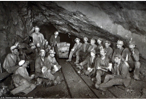 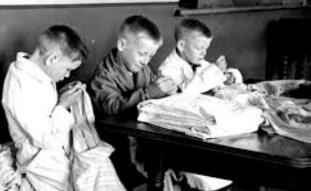 Knowledge Organiser: Industrial Revolution
Industrial Towns
The population rose from 7 million in 1750, to 37 million in 1900.
The new factories pulled people in from the countryside to towns and cities.
Houses were crammed together, entire families shared one room.
Water from the pumps and river was polluted by waste.
The streets weren't regularly cleaned; there was waste and rats.
The air was heavily polluted from burning coal, causing illness.
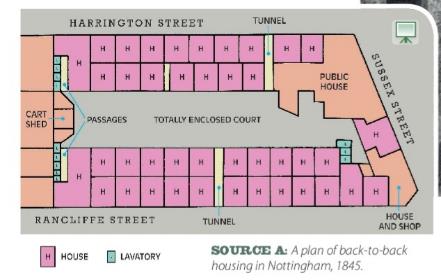 Public Health Reforms
In 1842 Edwin Chadwick reported that poor conditions in towns were making people ill.
In 1854 John Snow proved that dirty water was spreading cholera.
In 1858 Joseph Bazalgette built the first underground sewers.
In 1861 Louis Pasteur proved that bacteria causes disease.
In 1875 the Public Health Act made it compulsory for towns to provide clean water, sewers and clean streets.
Leisure Time
By 1850 workers had more free time on evenings and weekends.
In 1851 the first 'Music Halls' opened to provide cheap entertainment.
The Rover Safety Bicycle was invented in 1885 and made cycling popular.
In the 1840s a man called Thomas Cook began organising railway trips to seaside towns.
The first professional football club, Notts County, was set up in 1862.
'Blood Sports' (betting on animal fights) were popular until they became illegal in 1849.
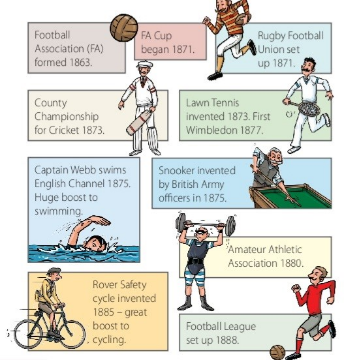 Crime
In 1829 Sir Robert Peel set up Britain's first police force in London.
In their first year they doubled the number of convictions for serious crimes.
Their most famous unsolved crime is the murder of 5 women by 'Jack the Ripper' in 1888.
The murders happened in poor parts of London to women who worked as prostitutes, so they weren't given as much attention as they should have been.
The narrow streets and smokey air made it difficult for witnesses to describe what they saw.
Knowledge Organiser: Was the 19th century an age of reform?
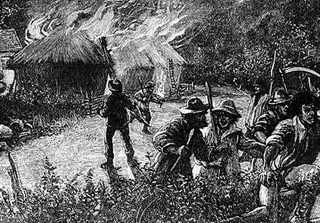 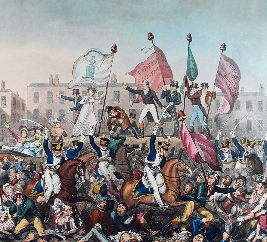 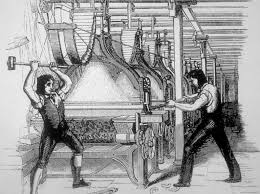 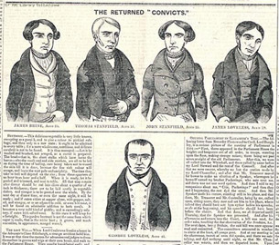 Knowledge Organiser: Was the 19th century an age of reform?
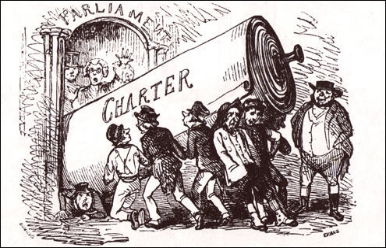 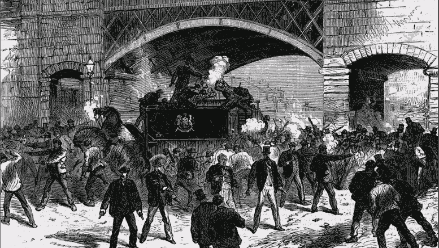 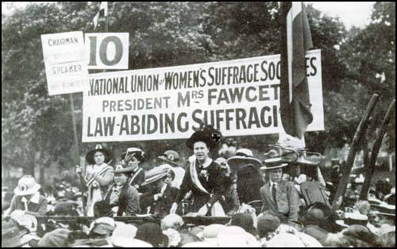 Modern Britain Post 1945
Liberal Reforms
Women's Suffrage
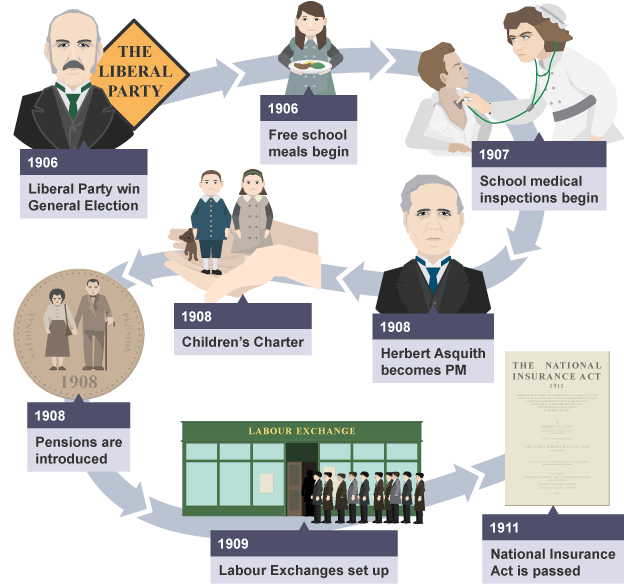 All women over 30 with property got the vote in 1918.
All women over the age of 18 were given the vote in 1928.
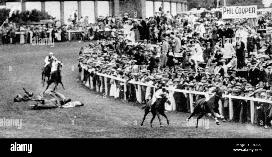 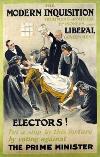 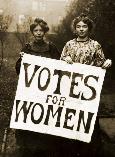 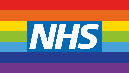 Modern Britain Post 1945
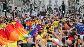 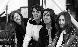 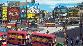 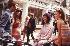 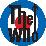 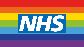 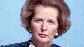 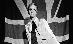 Knowledge Organiser: Local Depth Study
What is deindustrialisation?  
Deindustrialisation is the reduction of the amount of industry in an area or a country. Factories and other manufacturing businesses, for example, will close down.  

The effects of deindustrialisation:  
Increase in unemployment
Poverty 
Dependence on benefits
How did people in the North-East respond to economic changes in the twentieth century?
Skilled workers in Britain began organising themselves into trade unions in the 17th century. 
A trade union is an organised association of workers in a trade, group of trades, or profession, formed to protect and further their rights and interests. 
In what ways did trade unions influence workers?
Between the 1850s/60s, trade union membership rose from 100,000 to 1 million.
Trade unions grew in numbers: Independent Labour Party was formed in 1893. 
The Labour Representation Committee (LRC), an organisation created to unite trade unionists, was formed. 
In 1900 and 1906, the number of Labour MPs in Parliament rose from 2 to 29.  
In 1926 trade unions were powerful enough to mount a General Strike, which lasted ten days.
The Jarrow March took place 5-31st October 1936 and involved 200 mean marching from Jarrow to Parliament.
How did the North-East economy recover? 
The Special Assistance Area, the Team Valley Corporation, was formed to help depressed areas. 
The government provided grants of £2million to Special Assistance Areas. 
New council houses and roads were built by Newcastle City Council. 
The council also funded a publics works programme to tackle unemployment. 
The outbreak of WW2 boosted production in industries following the introduction of the re-armaments programme in 1938.
What were the major industries of the time?
Coal industry 
Steel industry 
Shipbuilding industry
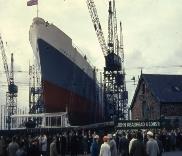 What were the key events in the late 20th century? 
1947 – Nationalisation of the coal mining industry. 
1960s-80s – Decline in shipbuilding. Redundancies reached 2,580 in the North-East. 
1976 – Creation of Eldon Square: A modern shopping complex offering a metro rail scheme. 
1984 – Creation of Metrocentre: A shopping centre and leisure centre which was a main source of employment and business. 
1985 – Formation of the Team Valley Business Centre
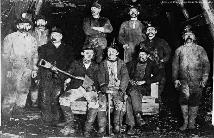 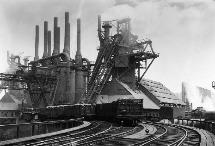 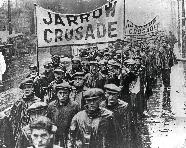